“Therefore we also, since we are sur-rounded by so great a cloud of wit-nesses, let us lay aside every weight, and the sin which so easily ensnares us, and let us run with endurance the race that is set before us, looking unto Jesus, the author and finisher of our faith, who for the joy that was set before Him endured the cross, despising the shame, and has sat down at the right hand of the throne of God”
Jesus Spoke as One Having a Goal
The Sign of Jonah                   (Matt. 12:38-40; 41-42).
His Rebuke of Peter                (Matt. 16:20-23).
Confident as the Goal Approaches (Matt. 20:17-19).
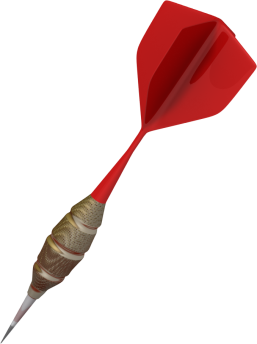 Paul (Phil. 1:18-23;                       2 Tim. 4:7-8).`
Jesus Lived as One Having a Goal
Contentment  (Matt. 8:18-20; John 17:5; Phil. 2:6-7).
He Ate with Sinners                         (Matt. 9:10-13).
He Valued All Souls                      (Matt. 19:13-15).
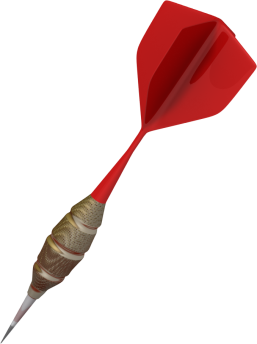 A Spiritual Perspective (James 2:1-4; 8-13).
Jesus Suffered for His Goal
Deserted and Denied (Matt. 26:31-35, 51, 69-75).
Unjustly Tried (Matt. 26:57-60; 27:11-14).
Crucified (Matt. 27:27-31).
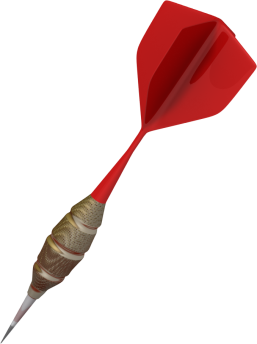 What Was His Goal? (Matt. 18:11-14; ).
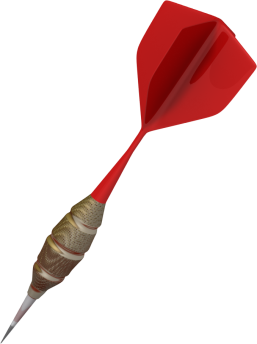 What Is Your Goal?                  (1 John 2:15; Phil. 3:18-19 ).